Pohled právníka na IT zakázky ve veřejné dopravě
Tomáš Nielsen
NIELSEN MEINL, advokátní kancelář, s.r.o.
Základní zásada hospodaření
Majetek kraje i obce musí být využíván účelně a hospodárně.

Účelnost: zajištění optimální míry dosažení cílů při plnění stanovených úkolů

Hospodárnost: zajištění stanovených úkolů s co nejnižším vynaložením prostředků při dodržení odpovídající kvality plněných úkolů
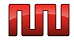 Právní pohled na pojmosloví
Zákonné pojetí počítačového programu jako literárního díla
Autorské dílo v. plnění chráněné autorským zákonem
Změny autorského díla z pohledu autorského zákona
Licence coby předmět práv a jejich vazba na obchodní model (pořízení IS do vlastnictví v. XaaS)
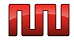 [Speaker Notes: V zadávacích podmínkách veřejných zadavatelů se často objevují pojmy související s IT, které neodpovídají právním předpisům, příp. právní jurisprudenci, a mohou způsobit problémy v budoucnu zadavatelům, mohou ale vést i k úspěšnému napadení řízení ze strany dodavatelů, zejm. z důvodu diskriminace (určitého typu řešení proti jinému). Proto je vhodné ujasnit si terminologii. 
Základem rozhodnutí o licenčním modelu musí vždy být posouzení účelnosti a hospodárnosti. I proto je potřebné vědět, jaké jsou možnosti na trhu a jaké jsou trendy. Jakákoliv diskriminace konkrétního řešení nebo obchodního modelu může znamenat porušení ZVZ.]
Základy XaaS
Typické modely: Outsourcing a Cloud Computing 
Starost o technologie je nahrazena starostí o výkon a dostupnost
Reálná kontrola nad daty je do určité míry nahrazena kontrolou právní
Zásadní zvýšení rozsahu odpovědnosti za škody
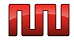 Co je nutné u Cloudu ošetřit?
Specifikace funkcí a výkonu
Měření dodávané služby
Určování ceny
Zálohování dat pro případy poškození, ztráty i nedostupnosti
Formát dat u poskytovatele
Export dat při přechodu k novému poskytovateli
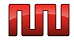 Co je nutné ošetřit při „nákupu“ SW?
Specifikace díla a systém vícenákladů
Aktualizace – zejména legislativní (během provádění díla i po předání)
Licence, včetně jejich reálné využitelnosti
Záruky a podpora
Exit plán
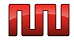 [Speaker Notes: U specifikace často první problém – zadavatel neumí definovat technickou stránku tak detailně, aby vyloučil nutnost dalšího rozvoje, příp. problémy při akceptaci
V režimu ZVZ nelze po dodavateli snadno žádat legislativní update v rámci původní ceny; bez něho je však SW neupotřebitelný 
Nutno zvážit, zda zdrojové kódy jsou reálně využitelné, zda licence skutečně obsahuje to, co je nutné + zda např. změnou SW nezasahujeme do dalších práv dodavatele (know-how)
Zásadní je rozsah záruk a podpory po dodání SW – v první řadě jde o garanci udržitelnosti investic (EU často chce prokázat udržitelnost aspoň na 5 let) + podpora SW často představuje skryté provozní náklady
Exit plán by měl být pojistkou pro případ ukončení spolupráce – přesto nemusí znamenat, že systém bude reálně schopen udržovat třetí subjekt (pokud ano, vždy to bude podléhat dalším nákladům na přechod k novému dodavateli)]
Na co by si měl dát pozor pečlivý hospodář?
Právní v. reálná závislost
Deklarovaná cena v. reálné dlouhodobé náklady
Udržitelnost projektu a další rozvoj
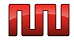 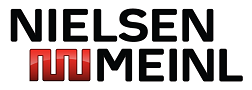 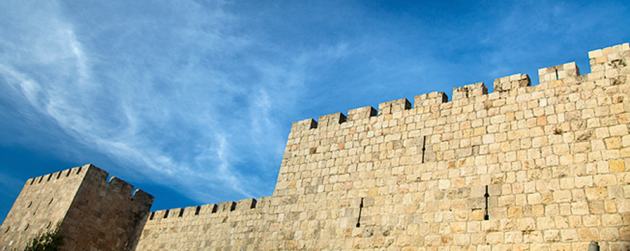 Pevné zázemí v právu
www.nielsenmeinl.cz
Kontakt
Tomáš Nielsen
+420 602 463 507
tnielsen@nielsenmeinl.com

NIELSEN MEINL, advokátní kancelář, s.r.o.
Žatecká 55/14, Praha 1